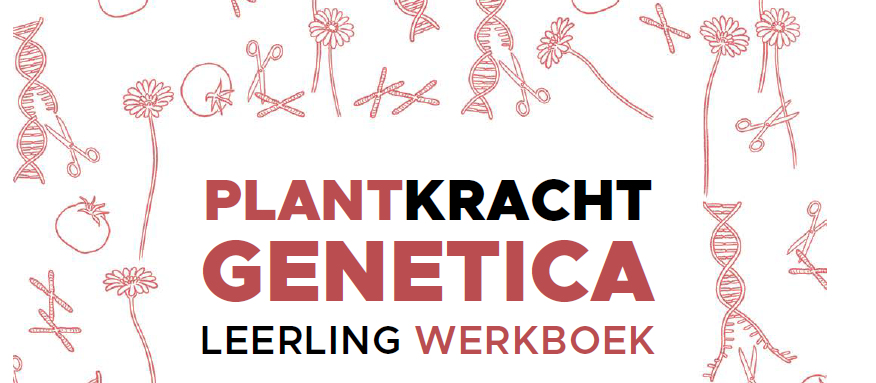 PlantKracht
Contexten en nabespreking van opdrachten
Laatste update: november 2022
Inhoudsopgave
Inhoud van deze presentatie
Klassieke veredeling
Het werk van een veredelaar
Bespreking opdracht kruisingen bloemkleur
Bespreking tomatenpracticum
Moderne veredeling
Genetische modificatie
Genetisch gemodificeerde organismen (GMO)
[Speaker Notes: De dia’s verzilting horen bij pagina 4 t/m 9 van het werkboekje ‘’De Cel’’.]
Klassieke veredeling
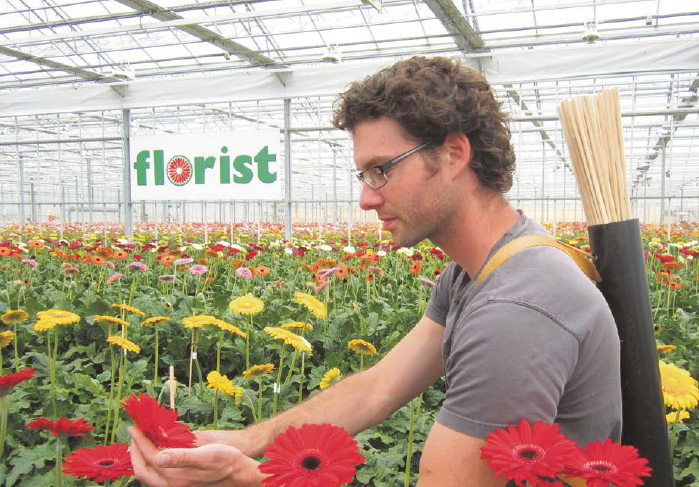 [Speaker Notes: De dia’s klassieke veredeling horen bij pagina 5 t/m 15 van het werkboekje ‘Genetica’’.]
Klassieke veredeling
Een veredelaar aan het werk
Waarom verschijnen elk jaar nieuwe gerbera’s?
Holstein Flowers
16 sept 2021 – 3:12 min
Kijkvragen:
Hoe werkt Martin als hij nieuwe bloemsoorten wil ontwikkelen?
Welke andere eigenschappen zijn belangrijk in de teelt van de Gerbera?
[Speaker Notes: Kijkvragen:
Hoe werkt Martin als hij nieuwe bloemsoorten wil ontwikkelen?
Hij bestuift zelf met een kwastje de ouderbloemen met de gewenste eigenschappen

Welke andere eigenschappen zijn belangrijk in de teelt van de Gerbera?
Stevigheid van de steel
Vaashoudbaarheid
Vatbaarheid voor ziekten en plagen]
Klassieke veredeling
Klassieke veredeling
De klassieke veredeling heeft altijd meerdere kruisingen nodig voor er planten ontstaan met de gewenste eigenschappen
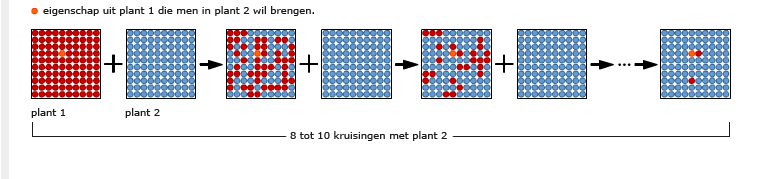 Schematische weergave van het overplaatsen van een eigenschap van plant 1 naar plant 2 door middel van klassieke genetica.
Bron: Studio Biologie
[Speaker Notes: Visualisatie van klassieke veredeling in blokschema
Voorbeeld van het overbrengen van één specifieke eigenschap van plant 1 (rood) in verder alle andere eigenschappen van plant 2 (blauw). Veel kruisingen met plant 2 (lijn) zijn dan nodig.]
Klassieke veredeling
Een ander bekend voorbeeld uit de klassieke veredeling
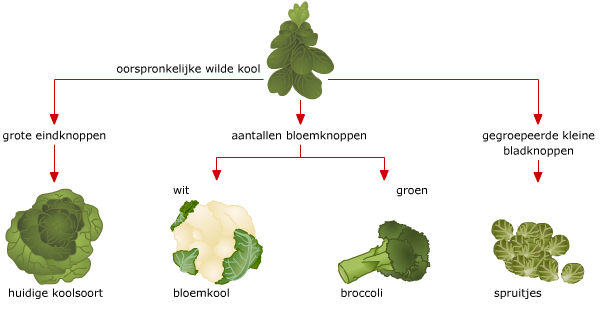 De wilde kool is in het verleden met behulp van klassieke veredeling verdeeld in allerlei verschillende koolsoorten. Bron: Studio Biologie
[Speaker Notes: In het verleden is er veel met klassieke veredeling gewerkt]
Klassieke veredeling
De Kas
Wat vind jij?
Vind jij dat er verschil zit in de volgende voorbeelden van bewuste kruisingen? Waarom wel/waarom niet?

Koeien die extra veel melk produceren
Grote tomaten telen
Hondenrassen met stompe snuiten, omdat mensen dat mooi vinden
Mensen met een verstandelijke handicap verplichten tot anticonceptie

Weet je zelf nog voorbeelden?
[Speaker Notes: Andere voorbeelden van veredeling door bewuste kruisingen. Mogelijke discussie: mogen wij als mensen overal over beslissen?]
Klassieke veredeling
Nabespreking opdracht bloemkleur
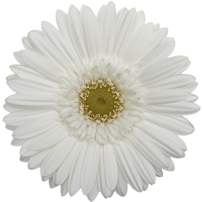 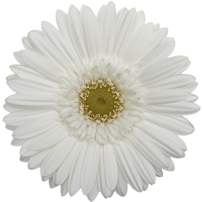 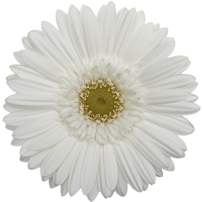 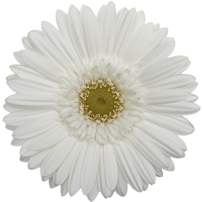 Nabespreking opdracht bloemkleur
Klassieke veredeling
Opdracht bloemkleur
Vraag 1
Wat is een reciproke kruising?

Voorbeeld:
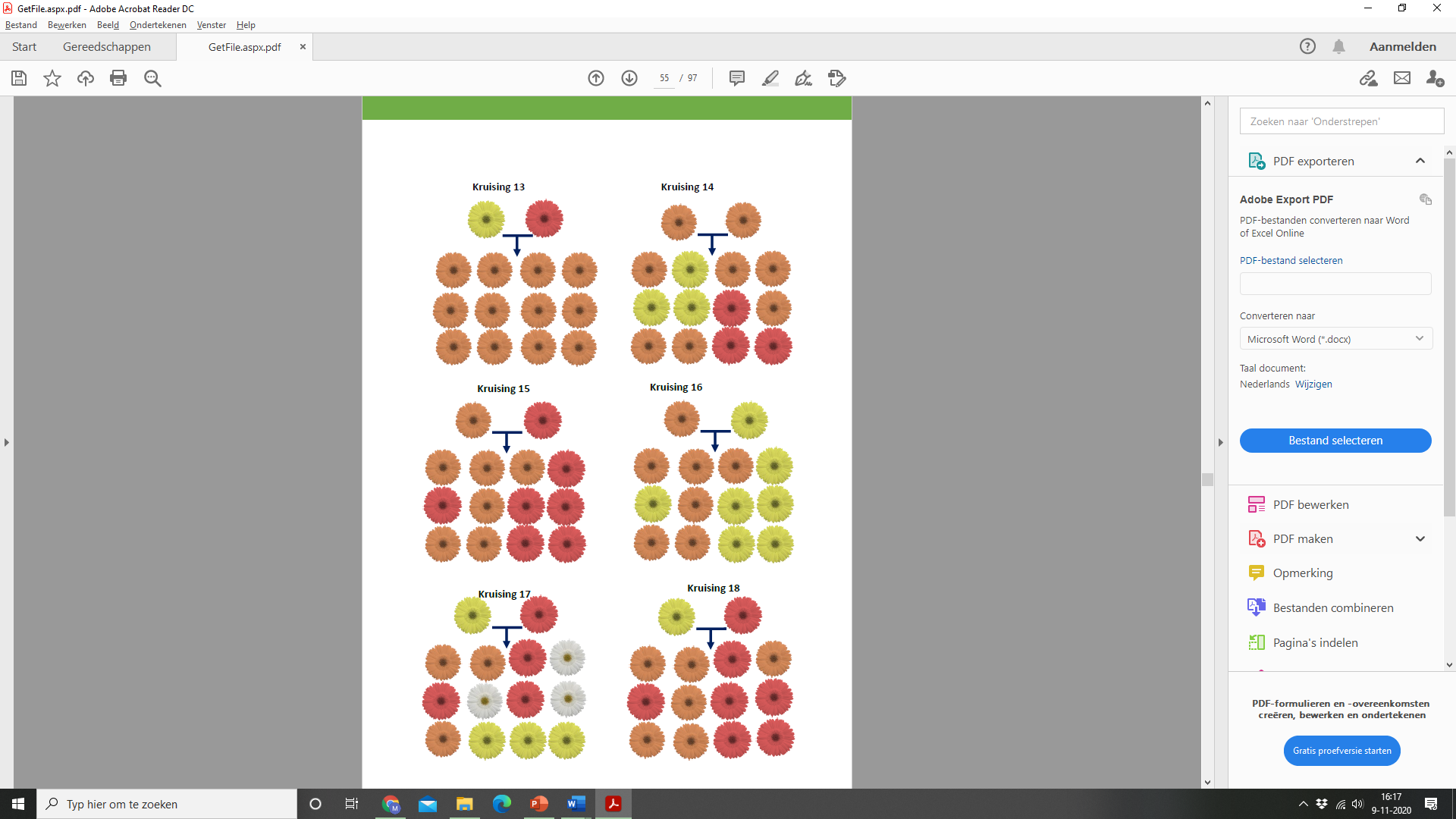 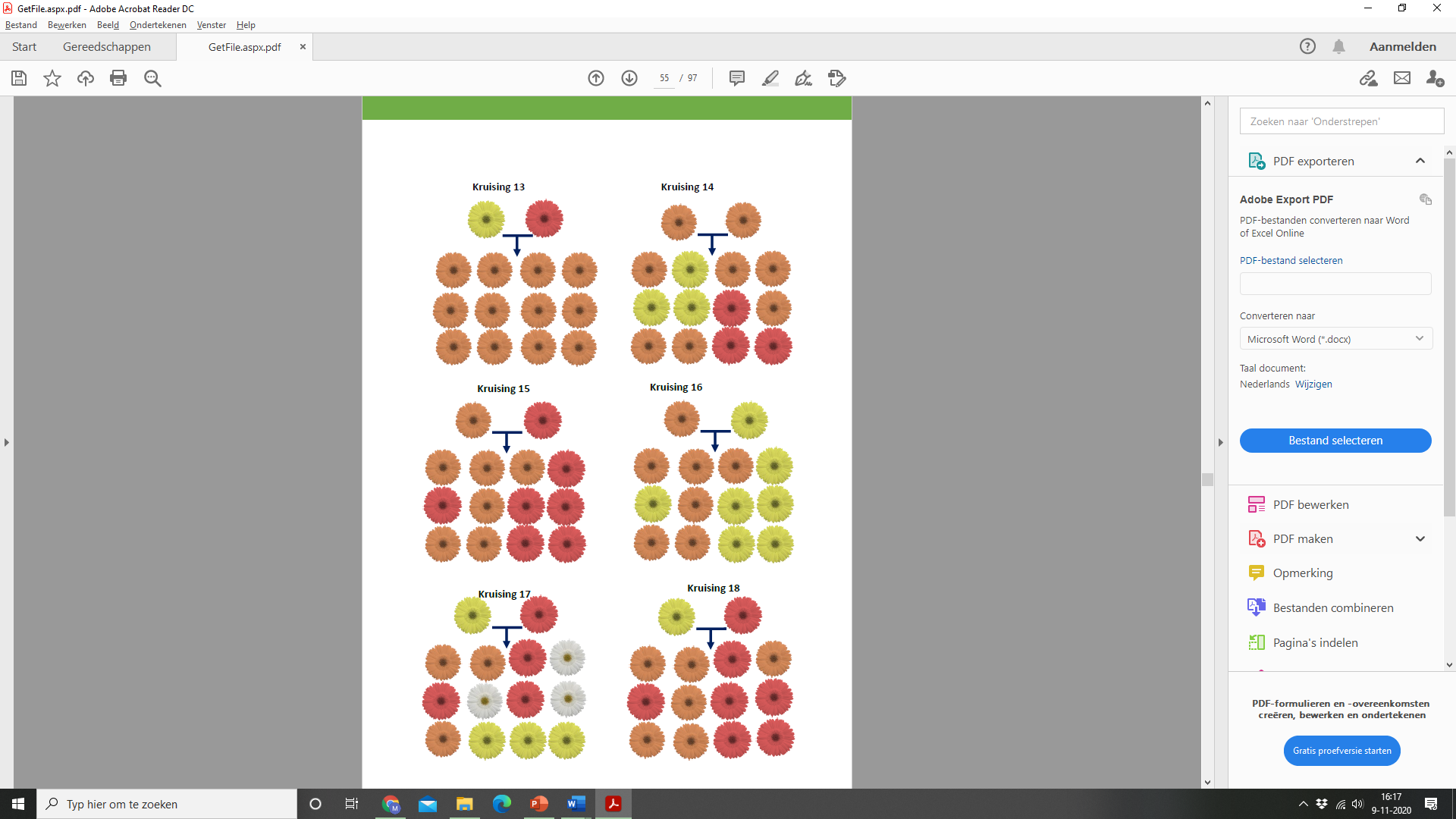 [Speaker Notes: Om de vraag te kunnen beantwoorden is het van belang dat leerlingen goed begrijpen wat een reciproke kruising is.
Reciproke kruising = omdraaien van mannelijke en vrouwelijke plant.]
Klassieke veredeling
Opdracht bloemkleur
Vraag 1
Wat betekent een reciproke kruising dus voor de kruisingen van de bloemen?

Geen verschil in verhoudingen van de genotypes (en dus fenotypes) bij de nakomelingen als er een stamper van een rode bloem en stuifmeel van een gele bloem wordt gebruikt of juist andersom.

De genen zijn dus niet geslachtsgebonden.
Klassieke veredeling
Opdracht bloemkleur
Vraag 2
Zijn de bloemen op de werkbladen genotypes of fenotypes?

De kleuren van de bloem noemen we fenotypes.

Fenotype  = de verzameling van alle waarneembare kenmerken aan een individu.

Genotype = de verzameling van alle erfelijke informatie van een individu.
[Speaker Notes: NB: merk op dat ‘’waarneembaar’’ niet altijd met het blote oog te zien hoeft te zijn. Bijvoorbeeld als het gaat om bepaalde eiwitten die aangemaakt worden.]
Klassieke veredeling
Opdracht bloemkleur
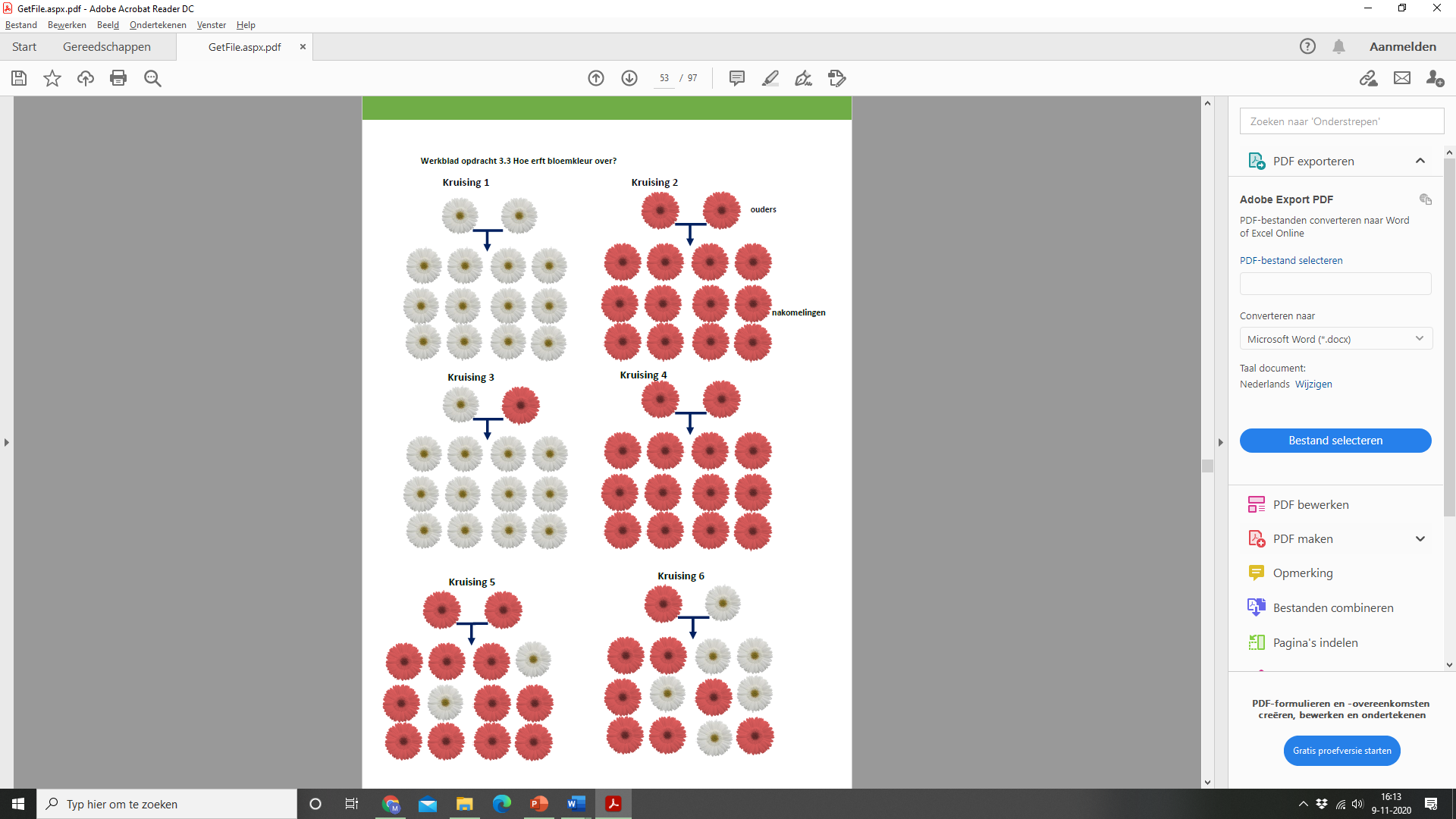 Blad 1
Door welke kruising kun je met zekerheid achterhalen hoe de eigenschap bloemkleur overerft?

Kruising 5
Alleen bij twee heterozyogte ouders kan bij de nakomelingen een “nieuw” fenotype ontstaan
[Speaker Notes: Een recessief fenotype ontstaat als ‘’nieuw’’ fenotype in de volgende generatie op het moment dat de ouders beide heterozygoot zijn en dus zelf het dominante fenotype vertonen, maar allebei drager zijn van het andere fenotype.]
Klassieke veredeling
Opdracht bloemkleur
Blad 2
Door welke kruising ben je zeker over de genotypes?

Kruising 10 en 11
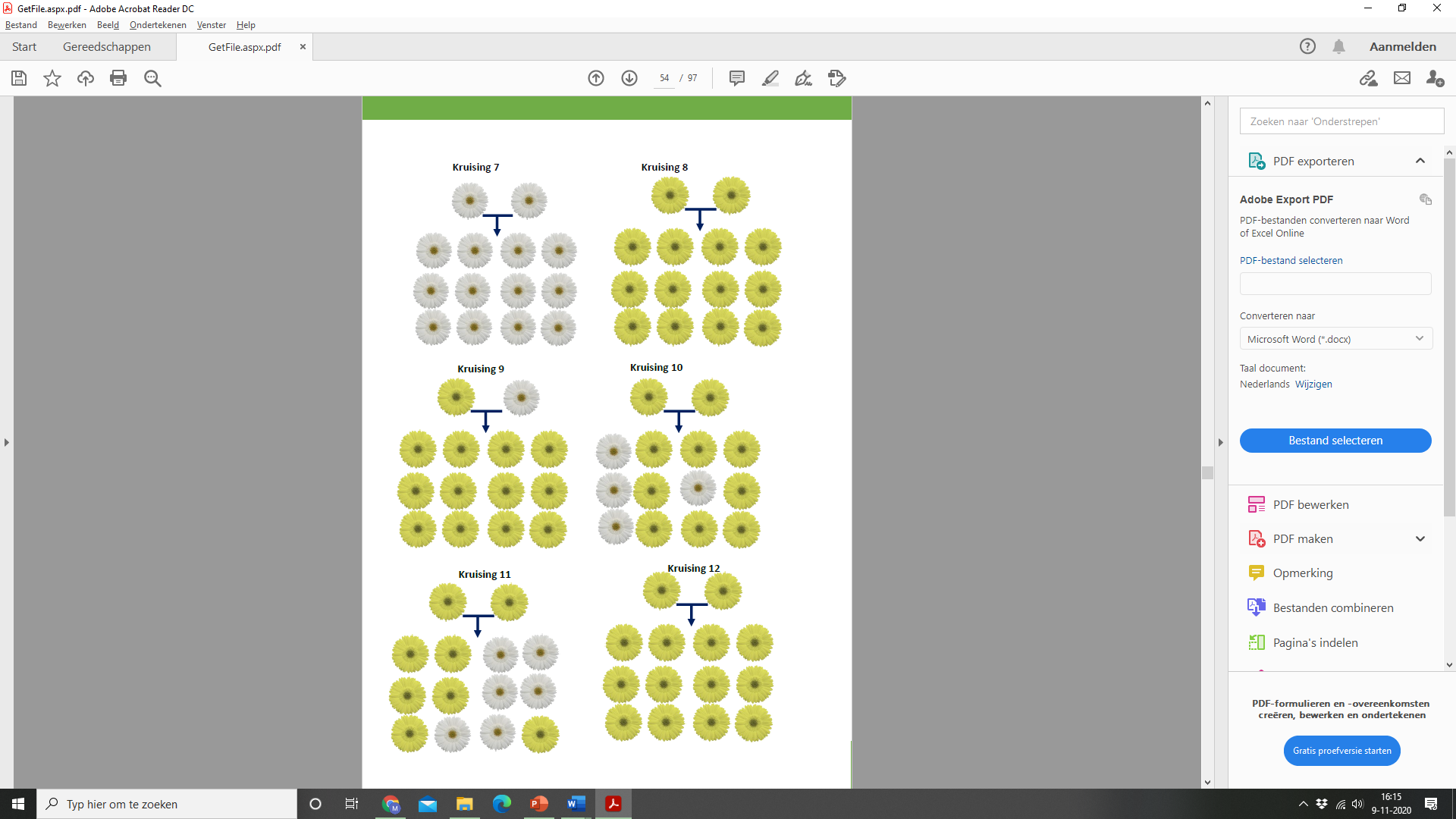 [Speaker Notes: De uitleg kun je herhalen van de vorige dia]
Klassieke veredeling
Opdracht bloemkleur
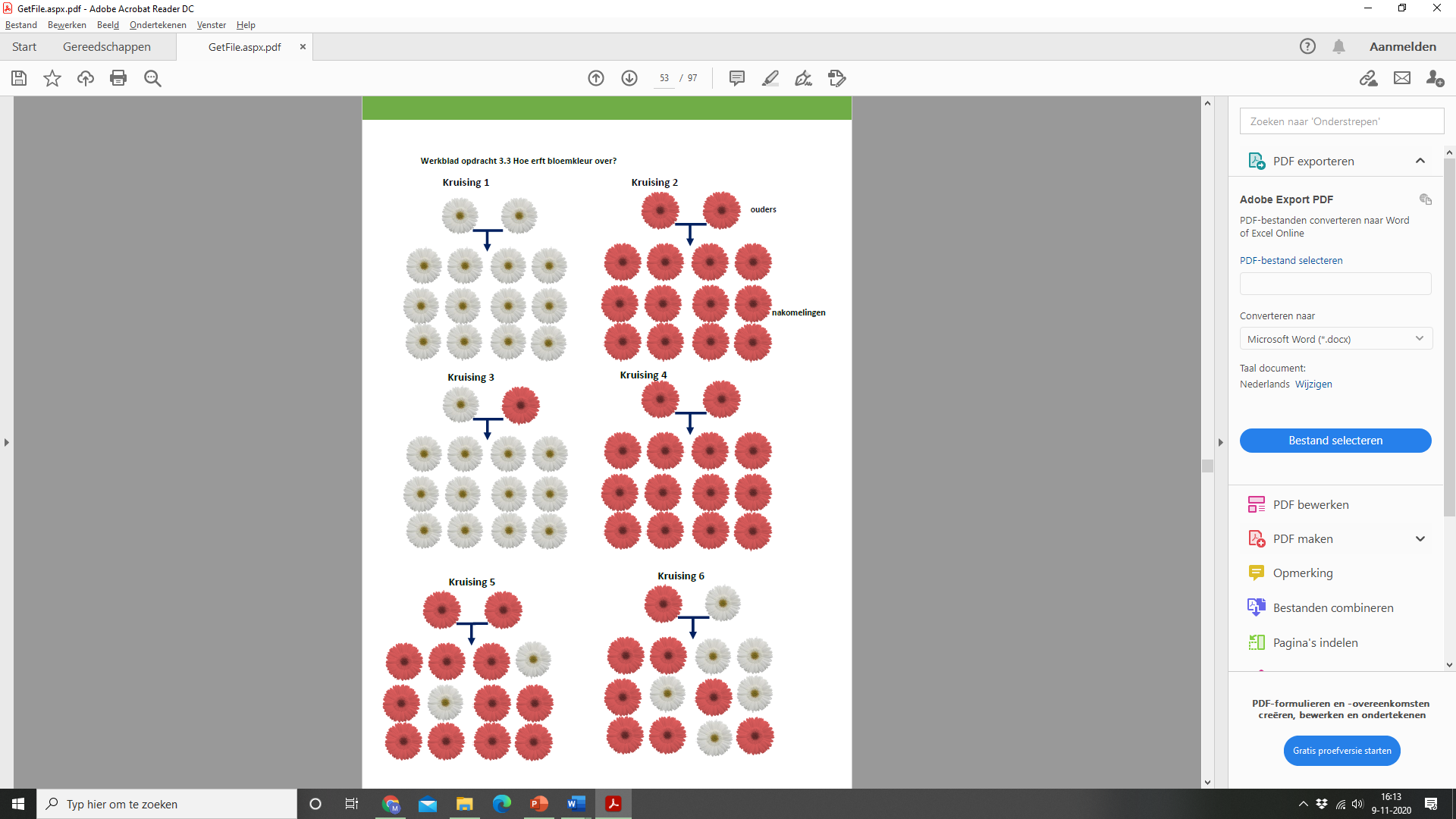 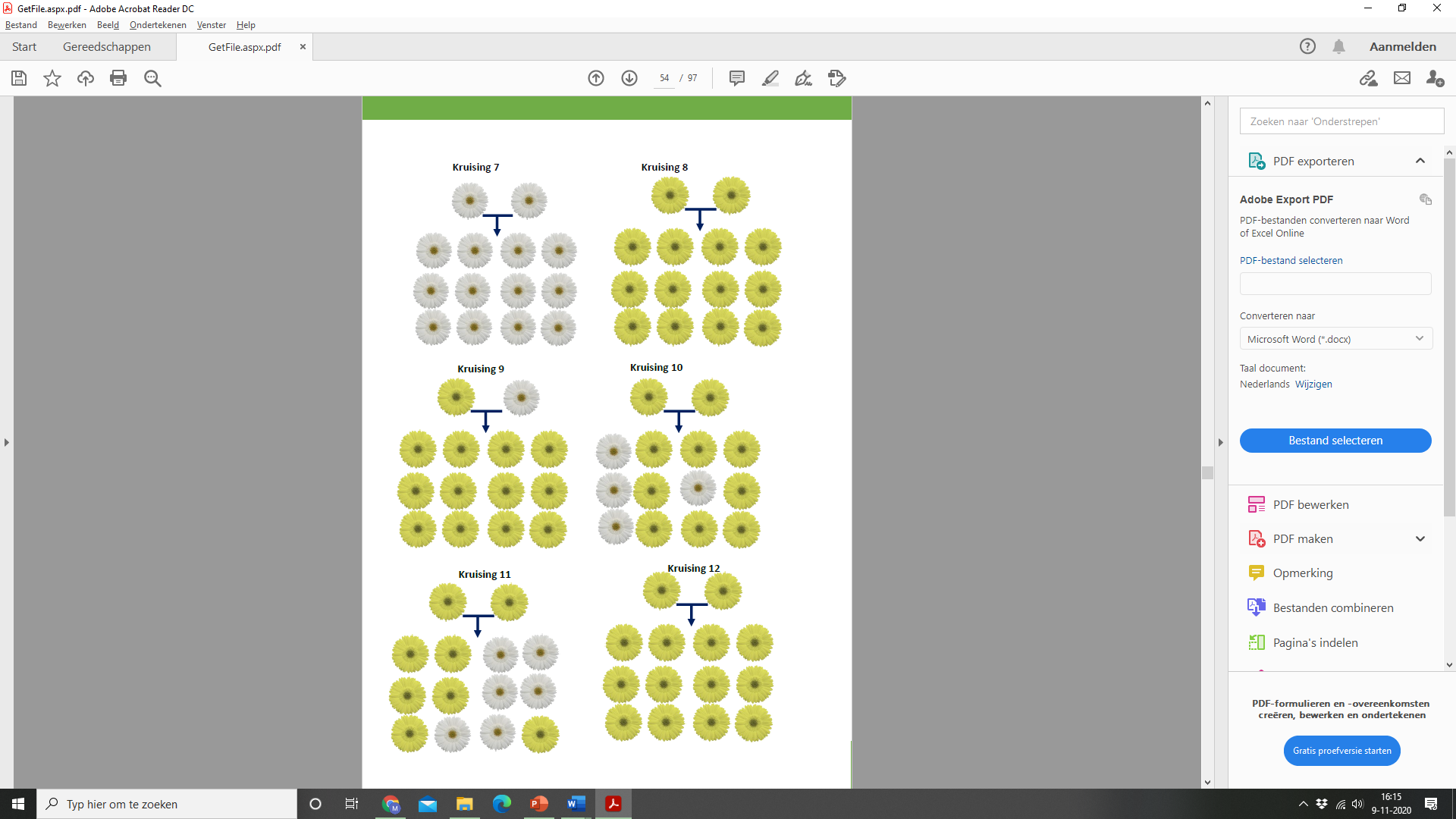 Conclusie tot nu toe:
Rood en geel zijn beide dominant over wit
[Speaker Notes: Tip: wijs leerlingen op het secuur noteren van de genotypes.]
Klassieke veredeling
Opdracht bloemkleur
Blad 3
Wat zie je bij kruising 13?

Oranje is een intermediair fenotype
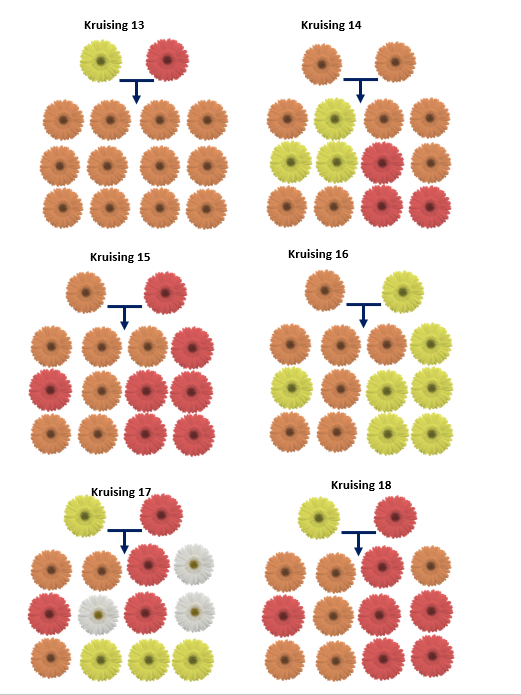 Klassieke veredeling
Opdracht bloemkleur
Blad 3
Wat zie je bij kruising 17?

De genvarianten voor een rode en gele kleur zijn co-dominant
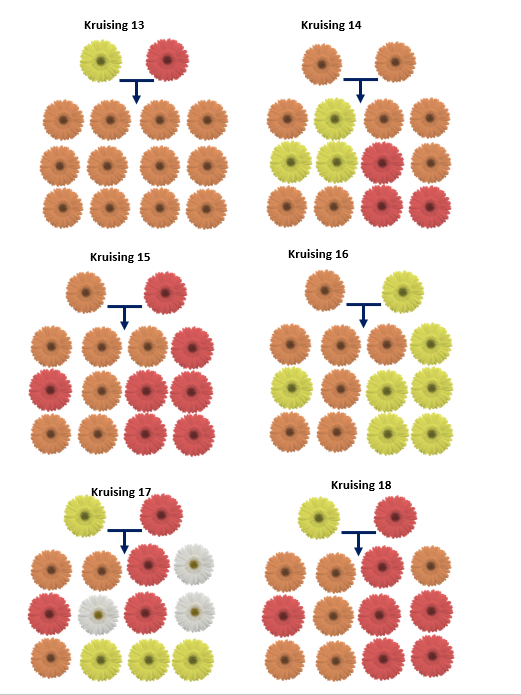 Klassieke veredeling
Opdracht bloemkleur
Conclusies van de opdracht in Tabel 2
[Speaker Notes: Antwoorden voor tabel 2]
Klassieke veredeling
Nabespreking practicum tomaten op de tekentafel
Nabespreking practicum tomaten op de tekentafel
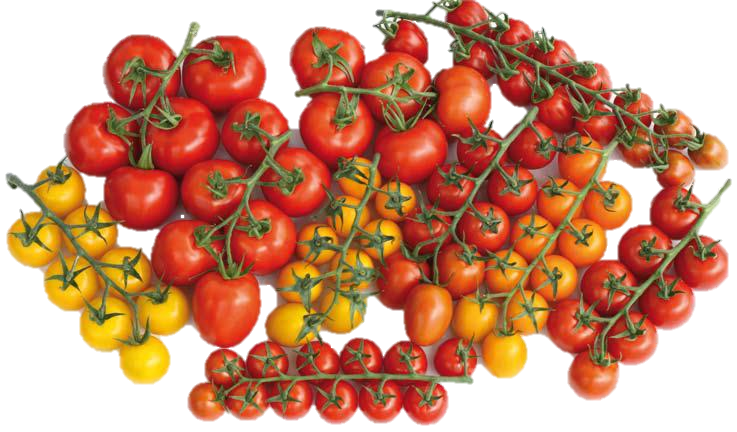 Klassieke veredeling
Vraag 1
Waarvoor is de blinddoek nodig?

Smaak zit voor een deel in je ogen! 

Proeven met je ogen
10 februari 2010 - Willem Wever - 3:31 min
Vraag 2
Wat is het verband tussen lekgewicht en hokkigheid?
Tweehokkigen hebben meer vloeibare massa, waardoor het lekgewicht hoger is.

Gemiddeld genomen is het lekgewicht het grootste bij de cherrytomaat en trostomaat, het kleinst bij de vleestomaat.
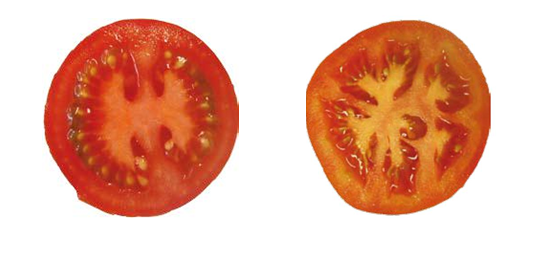 [Speaker Notes: De link bij vraag 1 laat een experimentje van het tv-programma Willem Wever zien, waarbij de smaak van een blauwe pannenkoek wordt vergeleken met een gewone pannenkoek met en zonder blinddoek (beeldkwaliteit helaas niet helaas niet erg goed).]
Klassieke veredeling
Vraag 3
Welke grootte van de tomaat zal handig zijn voor gebruik in kant-en-klaarmaaltijden en –salades. 
Het stuk tomaat dat je eet moet in je mond passen (met andere salade erbij) en ook nog de mogelijkheid geven om (fatsoenlijk) te kauwen.

Vraag 4
Bedenk nu welke eigenschappen (fenotype) jullie nieuwe tomaten-ras moet hebben en noteer dit. 
Over het algemeen worden zoete tomaten lekkerder gevonden.
Een tomaat die niet teveel vocht lekt bij het doorsnijden. 
Een tomaat die met één of twee keer doorsnijden de gewenste partjesgrootte oplevert.
[Speaker Notes: Het antwoord op vraag 3 is vrij arbitrair. Maar in ieder geval moeten de stukjes “lekker in de mond” passen en dus niet te groot zijn. Een cherrytomaat kan volledig in de mond maar is wel aan de grote kant bij het doorbijten.]
Klassieke veredeling
Ingevulde tabel
Klassieke veredeling
Vraag 6
Hoe kun je alle gewenste eigenschappen in één tomaat krijgen? 
Gewenst genotype F- hh SHSH. Dit kan je bereiken als de ouders allemaal homozygoot zijn met dit genotype FFhh SHSH.

		Heterozygote ouders			Homozygote ouders




De cherrytomaat heeft van twee van de drie eigenschappen.

De vleestomaat is de enige met een meerhokkig fenotype. Misschien dat je de cherryotmaat met de vleestomaat kunt kruisen om meerhokkige cherrytomaten te krijgen die minder vocht lekken bij het doorsnijden
[Speaker Notes: In de praktijk geven veredelbedrijven de voorkeur aan ouderplanten met 1 x FF en 1 x ff. 
Dat levert heterozygoot verkoopbaar zaad. Het voordeel hiervan is dat een verhoging van de expressie van de eigenschap geeft (heterosis) en een bescherming voor nateelt. Men kan dus niet verder telen met heterozygote zaden omdat de F2 allerlei varianten oplevert.]
Moderne veredeling
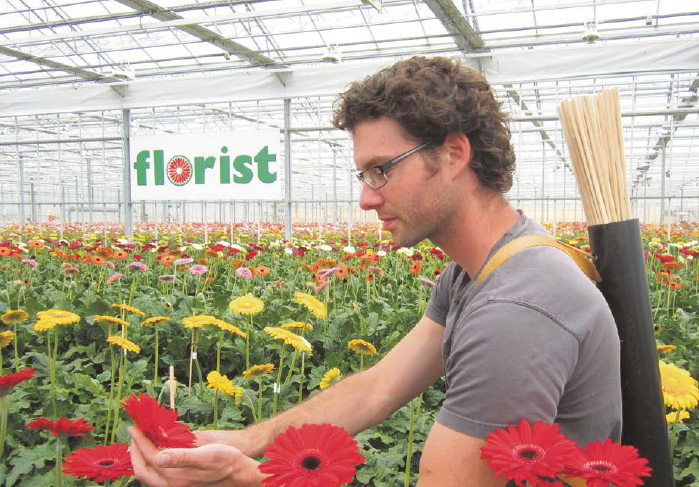 [Speaker Notes: De dia’s moderne veredeling horen bij pagina 16 t/m 21 van het werkboekje ‘Genetica’’.]
Moderne veredeling
Genetische modificatie (GM)
Genetische modificatie = het direct bewerken van DNA
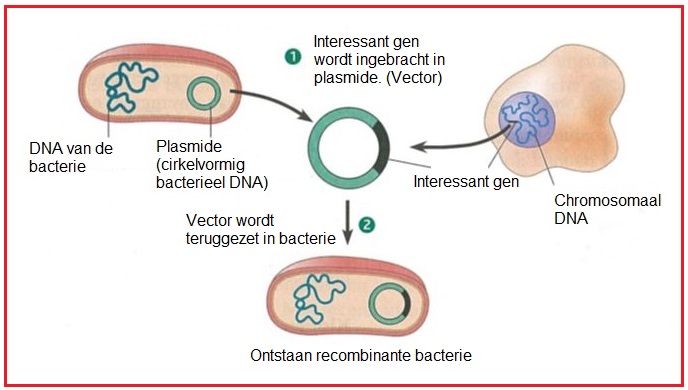 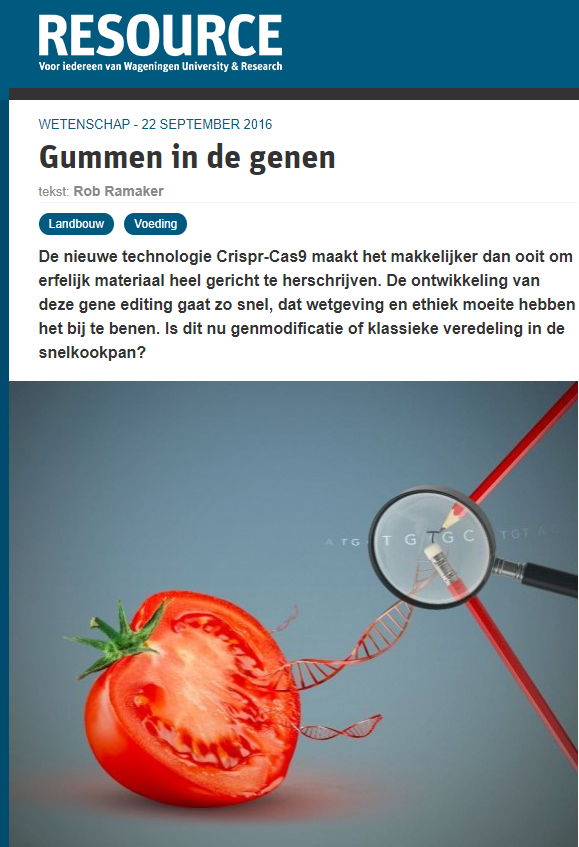 Bron: WUR
Bron: Biologielessen
[Speaker Notes: Het bewerken van DNA het genetische modificatie.
Door bepaalde technieken (het gebruik van plasmiden in bacteriën of genredigeren) is het mogelijk om DNA te veranderen]
Moderne veredeling
Inleiding
Crispr-cas9
7 Oktober 2020 - Nobelprijs (scheikunde) 
Emmanuelle Charpentier (microbiologe) en Jennifer Doudna (biochemica)
Voor de nieuwe genetische modificatietechniek: Crispr-Cas9
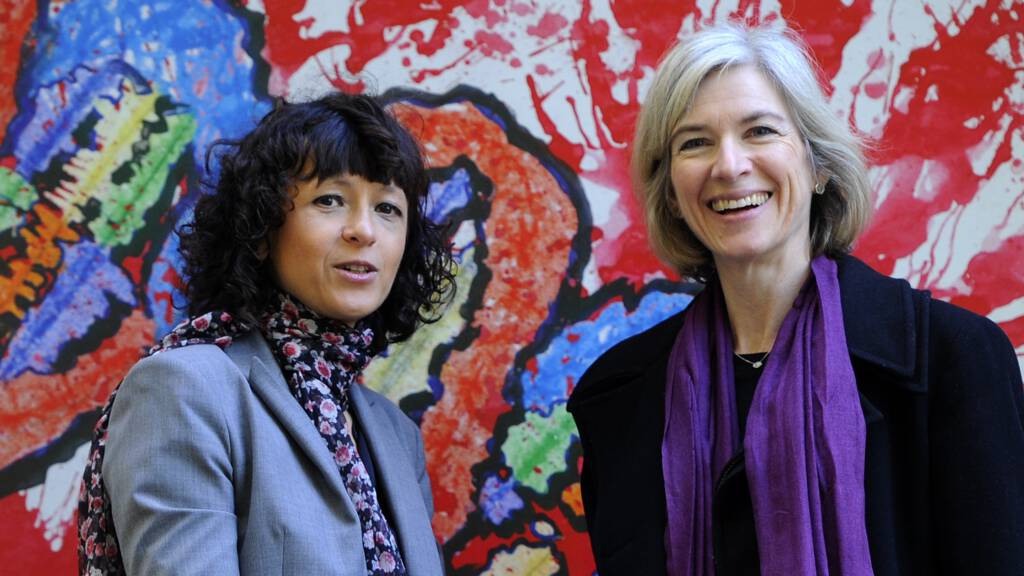 Emmanuelle Charpentier Jennifer Doudna wonnen samen de Nobelprijs voor de scheikunde. Bron afbeelding: NOS.
[Speaker Notes: De nieuwste methode van genetische modifcatie is Crispr-Cas. Een variant daarvan is Crsipr_cas9, hiervoor werd in 2020 een nobelprijs uitgerijkt.

Nobelprijs voor Emmanuelle Charpentier (Franse microbiologe) en Jennifer Doudna (Amerikaanse biochemica)
https://www.trouw.nl/wetenschap/nobelprijs-voor-de-scheikunde-naar-genetische-schaar~b2dd9326/ 
De grens tussen biologie en scheikunde is niet overal zo duidelijk als op school!]
Moderne veredeling
Inleiding
Crispr-Cas techniek
CRISPR uitgelegd 
22 mei 2020 
9:48 min
Kijkvragen:
Wat vertelt Hetty Helsmoortel over de herkomst van het crispr-syteem?
Wat is het verschil tussen het inzetten van genetische modificatie bij de behandeling van Victoria Grey en bij Lulu en Nana?
[Speaker Notes: Kijkvragen:
Wat vertelt Hetty Helsmoortel over de herkomst van het crispr-syteem?
Het is gebaseerd op een systeem dat bacteriën gebruiken om virussen aan flarden te knippen en zo te bestrijden

Wat is het verschil tussen het inzetten van genetische modificatie bij de behandeling van Victoria Grey en bij Lulu en Nana?
Victoria Gray is geboren met DNA dat toevallig is ontstaan bij de samensmelting van de eicel en de zaadcel van haar ouders. Haar ziekte is hier een gevolg van. Victoria kan er zelf voor kiezen om veranderingen in haar DNA aan te brengen.
Lulu en Nana waren nog niet geboren toen He Jiankui hun DNA veranderde. Hij maakte als het ware dus een organisme “op bestelling”.]
Moderne veredeling
Genetische modificatie van organismen (GMO)
Genetische modificatie van organismen is het gebruik van genetische modificatie in levende wezens. 

Met behulp van GMO is de moderne veredeling veel sneller dan de klassieke veredeling.
Klassieke veredeling
GMO
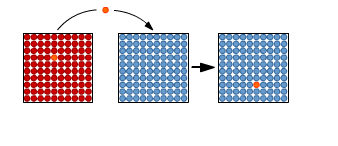 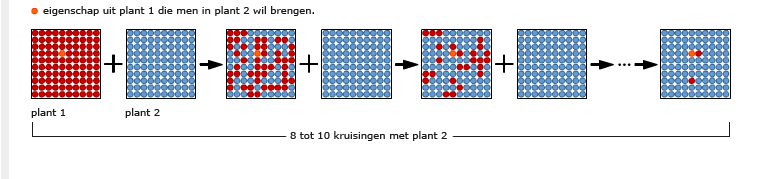 Bron: Studio Biologie
[Speaker Notes: Met GMO is het mogelijk om een eigenschap van de één plant uit het DNA te ‘’knippen’’ en in te brengen in het genoom van de andere plant (plant 1 = rood; plant 2 = blauw)]
Moderne veredeling
Genetische modificatie bij organismen (GMO)
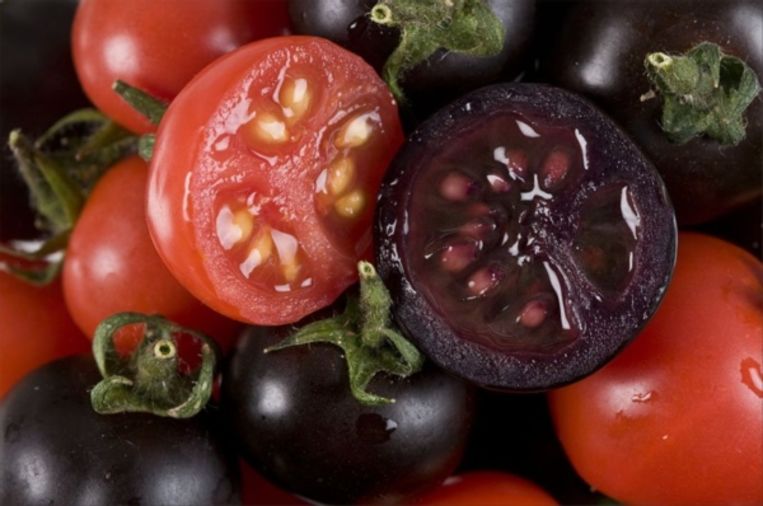 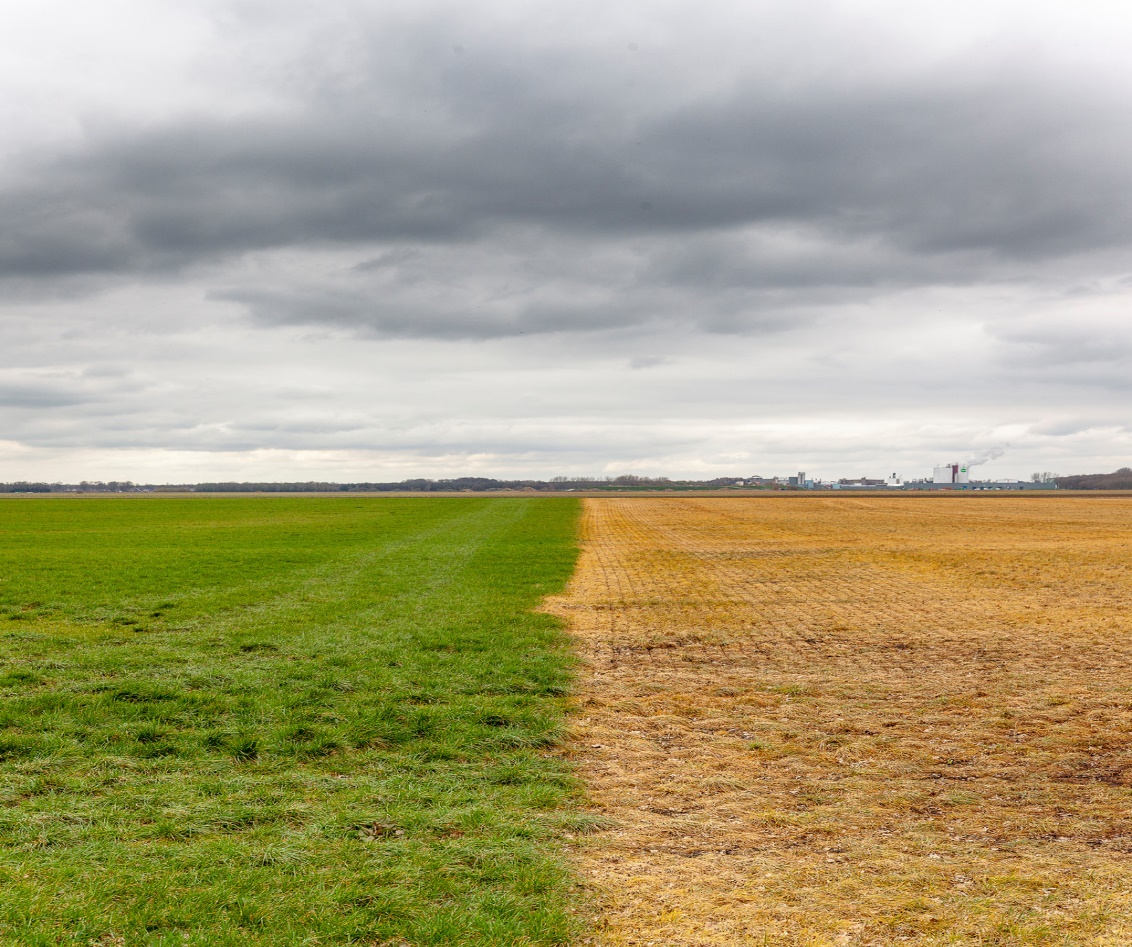 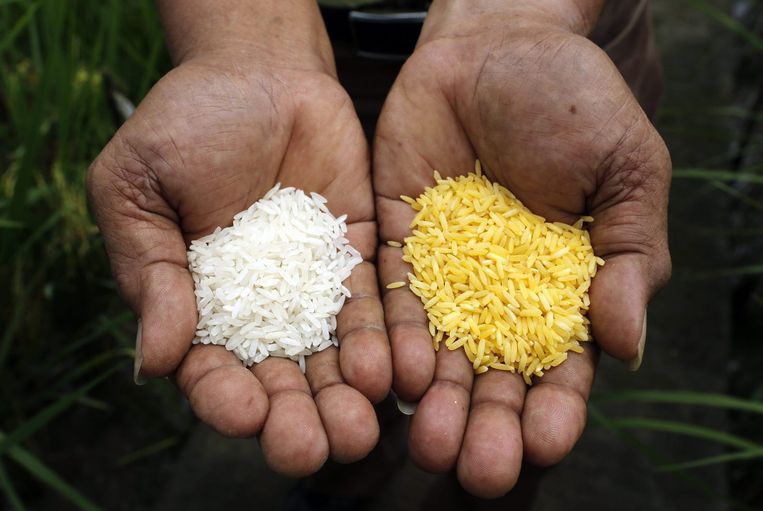 Moderne veredeling
De paarse tomaat
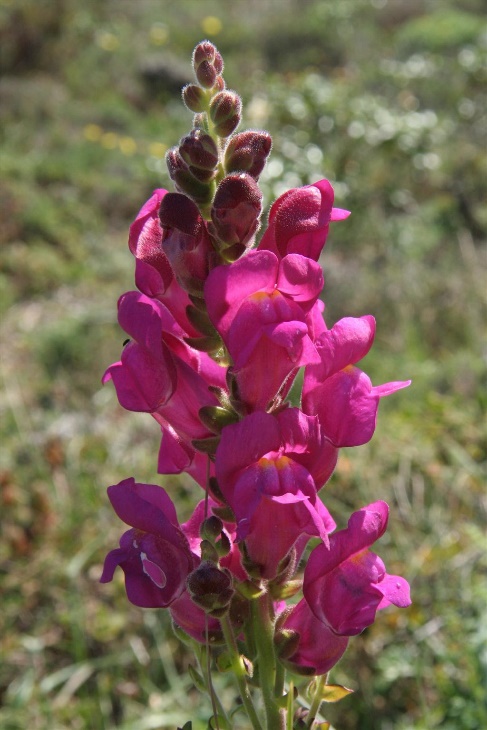 Genen voor de paarse kleur werden uit een leeuwenbekje  gehaald en ingebracht in de bacterie Agrobacterium tumefaciens. De A. tumefaciens-bacterie dringt daarna tomatencellen binnen.

Uit deze getransformeerde tomatencellen worden weer hele planten gekweekt zodat een tomatenplant ontstaat met het gen van het leeuwenbekje erin. 

Het leeuwenbekjesgen codeert voor een eiwit dat betrokken is bij de vorming van anthocyanen.

Antocyaan beschermt tegen hart- en vaatziekten en bepaalde soorten kanker.
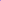 Grote leeuwenbek
Antirrhinum majus L.  Bron: Floron
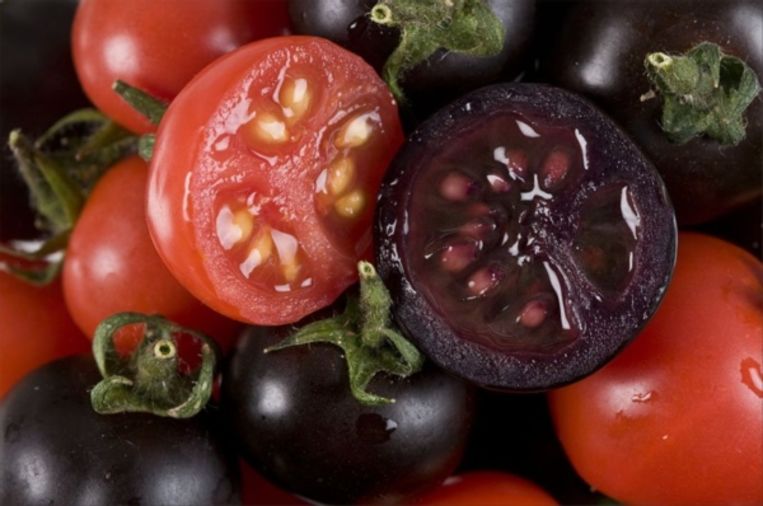 Rode en paarse tomaat. Bron: Trouw
Moderne veredeling
Roundup Ready Soja
Roundup is de bekendste merknaam van een herbicide (onkruidbestrijder) met glyfosaat. Glyfosaat remt een belangrijk enzym in de plant (EPSP-synthase). Hierdoor worden bepaalde essentiële-aminozuren niet meer aangemaakt en gaat de plant dood.
Met behulp van een particle gun (genenkanon) is het plasmide met het zogeheten CP4 EPSPS gen op sojaweefsel geschoten. Hierna worden de losse stukken weefsel met getransformeerd DNA geïsoleerd en vervolgens laten ze die cellen uitgroeien tot een hele transgene plant.
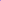 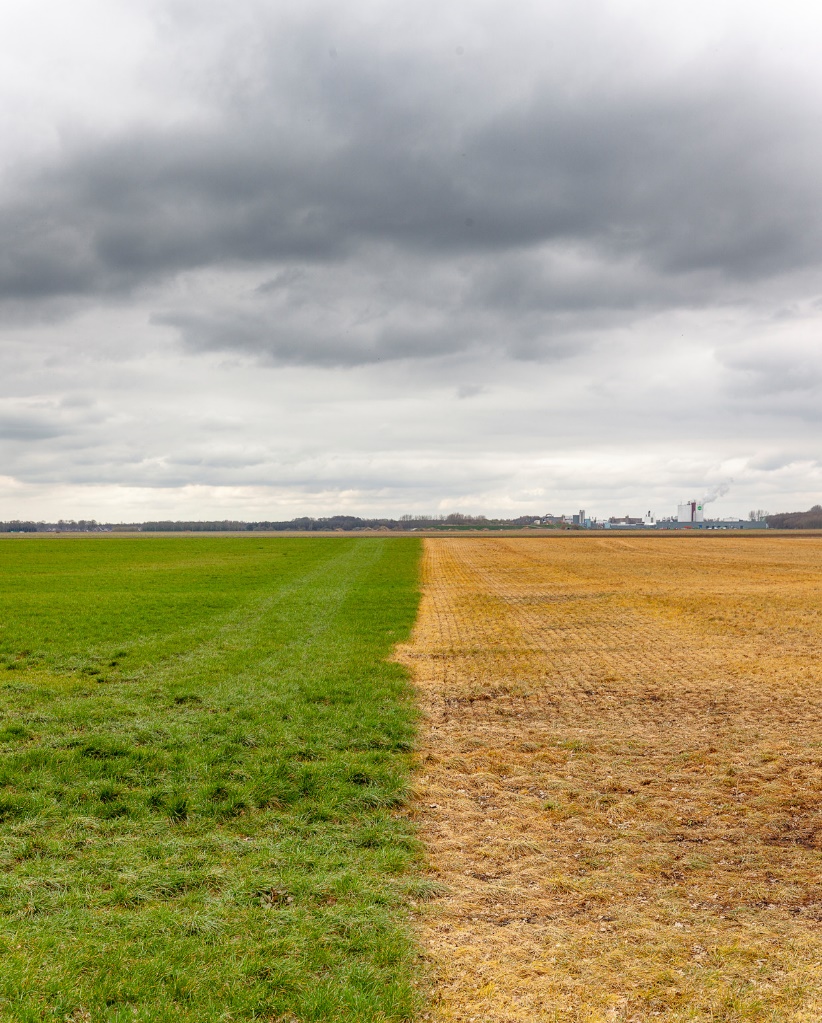 CP4-EPSPS zorgt ervoor dat glyfosaat niet kan binden aan de enzymen die normaal geremd worden. (Hoe? Lees dit artikel van de WUR).

Door de moderne veredeling is het gewas dat de agrariër wil oogsten beschermt tegen het gif. Onkruid zonder aanpassing gaat dood, het gewas niet.
Gebruik van glyfosaat op een akker (rechts) is vaak te zien aan het dode gras dat zichtbaar is voor het land omgeploegd word en ingezaaid met het doelgewas. Bron: Volkskrant
Moderne veredeling
Farmagewassen
Door genetische bewerking kunnen extra eigenschappen worden toegevoegd aan voedsel. Het voedsel wordt dan een medicijn op zichzelf: een farmagewas. Golden Rice, rijst met toegevoegd vitamine A, is het bekendste voorbeeld.
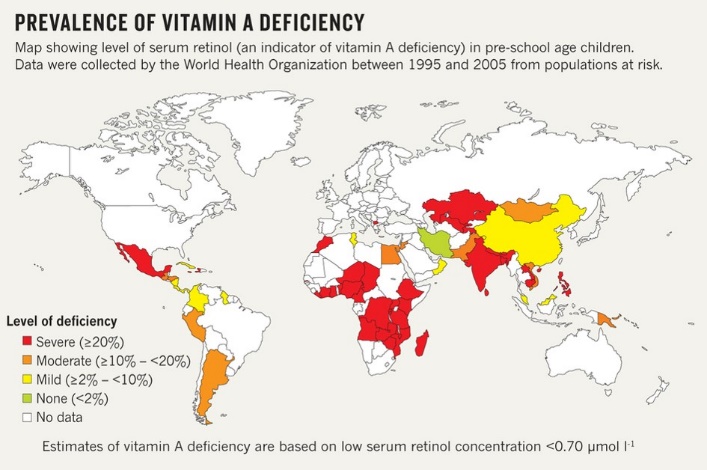 Het nieuwe gen werd via een plasmide in het DNA van normale rijstplanten gebracht. De cellen zijn later uitgegroeid tot rijstplantjes. Hetzelfde effect kan ook met andere technieken bereikt worden. Met CRISPR/Cas zou het ook prima kunnen. 

Het gen voor het aanmaken van β-caroteen werd geïsoleerd en gebruikt. β-caroteen is een molecuul dat door het menselijk lichaam omgezet kan worden in vitamine A. 

De bevolking van bepaalde gebieden in de wereld krijgt hierdoor voldoende vitamine A binnen.
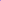 In rode landen hebben veel mensen last van vitamine A tekort. Bron: World of Bio-tec
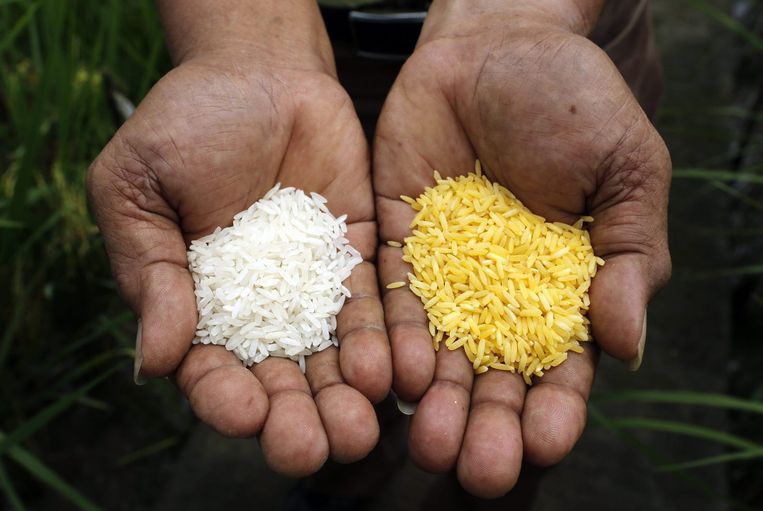 Gewone en golden rijst Bron: Volkskrant
Moderne veredeling
De Kas
GMO, goed of slecht?
Kansen en risico’s van GMO
Genetische manipulatie - Altijd wat wijzer – 17 juni 2013 – 20:09 min  

Gene editing: should we be worried? - The economist – 17 maart 2022 – 24:34 min – Engelstalig

Voorstander aan het woord
The case for engineering our food TED Talk – Pamela Ronald – 4 mei 2015 – 17:49 min – Engelstalig

Negatieve kanten van GMO belicht
The real problem with GMO Food Our Changing Climate - 9 oktober 2020 - 11:57 min – Engelstalig 

Berucht bestrijdingsmiddel glyfosaat 2500 keer schadelijker dan gedacht  - Zembla - 13 mei 2019 – 7:37 min – Nederlands
[Speaker Notes: Enkele links met kansen, risico’s, voorstanders en tegenstanders van GMO.

NB: Genetische manipulatie is een voormalige term voor genetische modificatie]
Moderne veredeling
De Kas
GMO, wat vind jij?
Mogen mensen DNA van andere organismen veranderen?

Is er een verschil tussen het DNA van dieren en planten?

Is de uitkomst van de verandering leidend voor toestemming?

Kunnen mensen op aarde leven zonder GMO?

Zou jij willen dat je je eigen DNA kon veranderen?
[Speaker Notes: Mogelijke discussie: waar ligt de grens bij GMO?]
Moderne veredeling
De Kas
GMO, wat vind jij?
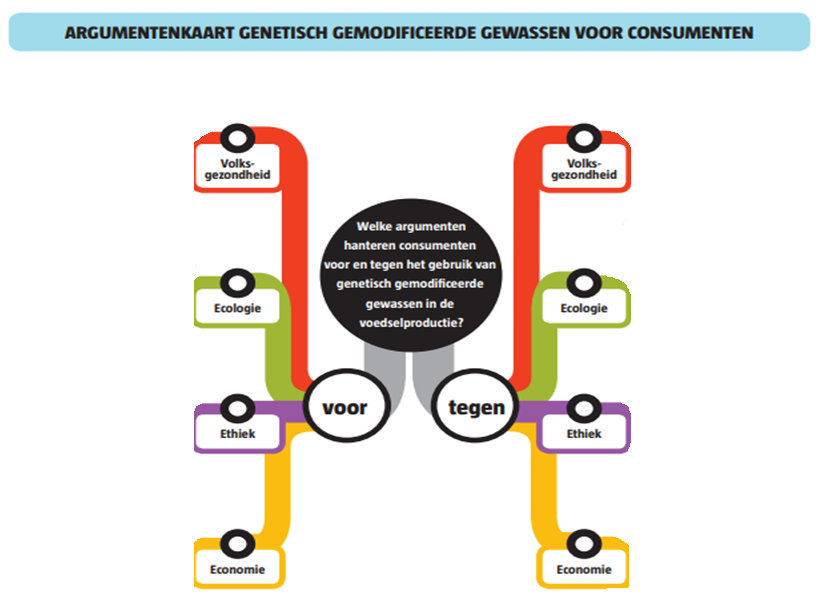 [Speaker Notes: Lesidee: bouw een argumentenkaart bij de discussie over gemodificeerde gewassen op basis van deze categoriën]